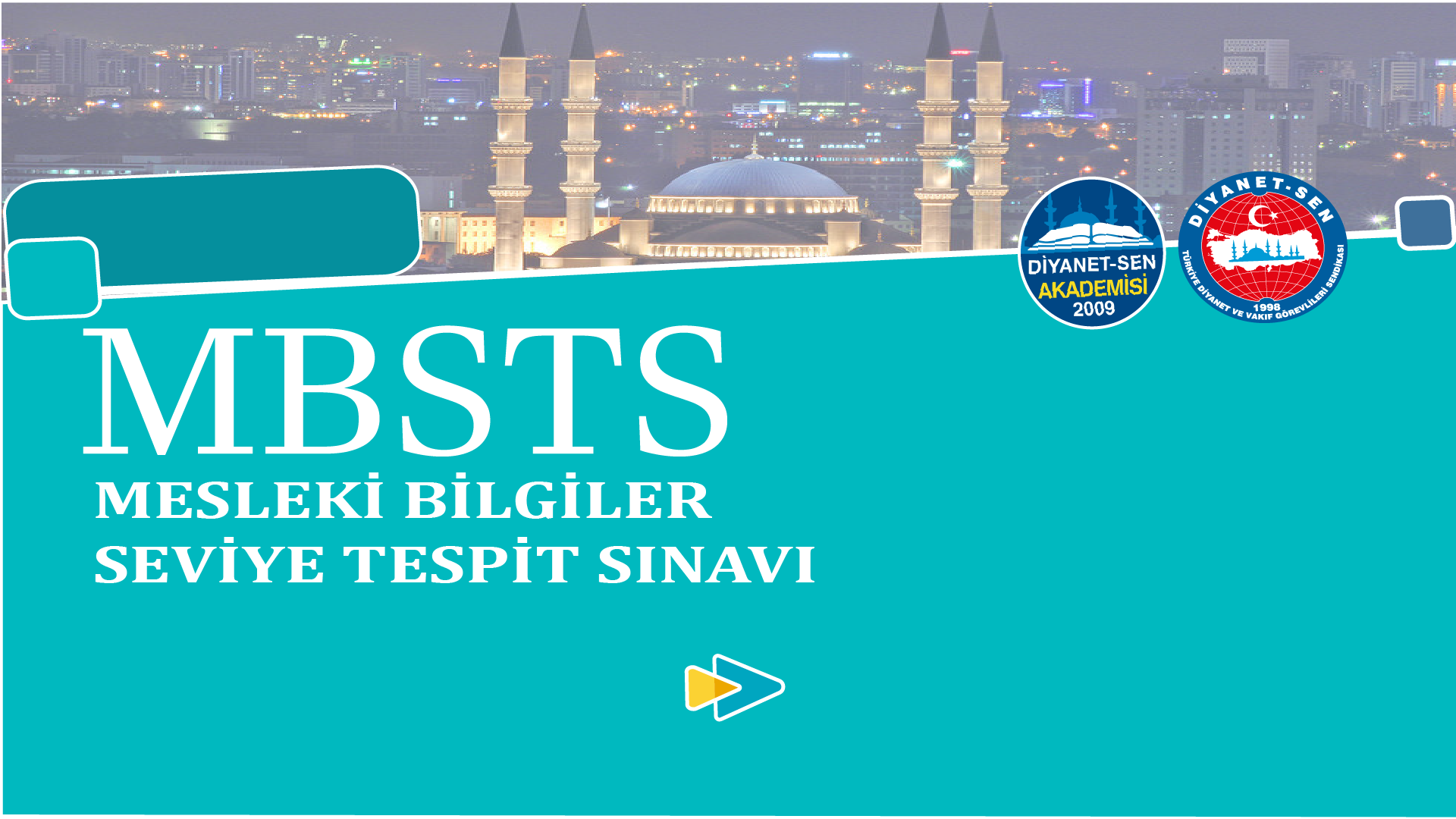 İBADET ESASLARI
BÖLÜM 4:
İBADET ESASLARI
Bu derste neler öğreneceğiz?
Bu derste; ilk olarak oruç konusu üzerinde duracağız.
Bu bağlamda, öncelikle orucu tanımlayacağız. Orucun çeşitleri, şartları ve hükmü üzerinde duracağız. Daha sonra orucu bozan ve bozmayan şeylerden bahsedeceğiz. Orucun mekruhları ve müstehaplarına değinerek bu kısmı bitireceğiz.
İkinci olarak ise zekat konusunu ele alacağız. Bu kapsamda, öncelikle zekat ibadetinin farziyetinin şartları üzerinde duracağız. Zekatın kimlere verilip kimlere verilemeyeceğine bakacağız. Zekata tabi olan mallardan bahsedeceğiz.
Son olarak ise konuyla ilgili örnek soruları birlikte çözümleyeceğiz.
Oruç
Oruç sözcüğü Türkçeye Farsçadan geçmiştir. Arapça karşılığı “savm” ya da “sıyam”dır. Savm kelimesinin sözlük manası imsak yani tutmaktır. Terim anlamı ise, niyet edilerek fecr-i sâdıktan akşam güneşinin batmasına kadar yemek, içmek ve cinsel münasebetten uzak durmaktır. Ramazan orucu İslam’ın beş şartından biridir. Hicretin ikinci yılında farz kılınmıştır.
Oruç
Oruç ibadetinin insanları bu dünyada kötülüklerden, ahirette ise cehennem azabından koruyacağı ve günahlarımızın bağışlanmasına vesile olacağı Hz. Peygamber tarafından bildirilmiştir. Bununla birlikte Kur’an-ı Kerim, Ramazan ayında indirilmeye başlanmıştır. Bin aydan daha hayırlı olan Kadir gecesi bu ayın içindedir. Oruç tutmak insanın beden ve ruh sağlığını olumlu yönde etkiler, insana sabırlı olmayı öğretir, ahlakı güzelleştirir. Oruç ibadeti ile insanda merhamet ve yardım duyguları gelişir.
Oruç Çeşitleri
Farz Olan Oruç
Ramazan orucu
Ramazan orucunun kefareti ve kazası 
Vacip Olan Oruç
Belirli bir günde tutulması için adanan oruç (itikaf)
Nafile bir oruç bozulduğu takdirde kazası vacip olur.
Oruç Çeşitleri
Nafile Oruç
Bu oruçlar sünnet ve mendup olarak iki kısma ayrılmaktadır.
Sünnet Oruç
Muharrem ayının 9. ve 10. Günleri tutulan oruç.
Mendup Oruç
Her ayın 13. 14. 15. Günleri, haftanın Perşembe ve cuma günleri tutulan oruç ile Şevval orucu menduptur.
Orucun Şartları ve Hükmü
Farz Olmasının Şartları
Mükellef olma şartlarıdır.
Müslüman olmak.
Akıllı olmak.
Ergenlik çağına ulaşmış olmak.
Edasının Şartları
Sağlıklı olmak.
Mukim olmak (Misafirlere yolculara farz değildir.)
Orucun Şartları ve Hükmü
Sıhhatinin Şartları
Kadınların Hayız ve Nifas hâllerinde olmamaları.
Niyet (Niyet için kalpten geçirmek yeterlidir ancak dil ile zikredilmesi sünnettir.)
Orucu Bozan ve Bozmayan Şeyler
Orucu Bozmayan Şeyler
Unutarak yiyip içmek.
Kan aldırmak.
Abdest alırken kulağa su kaçması, burun akıntısını çekmek.
Cünüp olarak sabahlamak.
İstemsiz olarak boğaza toz, toprak, duman kaçması.
Krem, merhem sürmek.
Abdest ve gusül almak.
Banyo yapmak.
Orucu Bozan ve Bozmayan Şeyler
Orucu Bozan Şeyler
Bilerek yiyip içmek. Oruç tam olarak bozulursa hem kaza hem kefaret gerekir.
Cinsel ilişkide bulunmak
Orucu Bozup Yalnız Kazayı Gerektiren Şeyler
Zorla orucun bozdurulması.
Ağız dolusu kusmak.
İftar vakti girmediği halde girdiği zannedilerek orucu açmak.
İmsak vakti geçtiği halde geçmediği zannedilerek yemeye devam etmek.
Orucun Mekruhları ve Müstehapları
Orucun Mekruhları
Yutamadan bir şeyin tadına bakmak.
Bir şey çiğnemek.
Tükürüğü ağızda biriktirerek yutmak.
Sağlığı açısından zayıf düşeceğini bildiği halde kan aldırmak.
Orucun Mekruhları ve Müstehapları
Müstehapları
İftarı hurma ya da su ile açmak.
Sahurda kalkıp bir şeyler yemek.
İftar vaktini geciktirmemek.
İftardan sonra dua etmek.
Bilgi Notu…
Hastalık, yolculuk, ikrah (zorlama), gebelik ve emzikli kadın, ileri ihtiyarlık hali, hayız ve nifas hali durumlarda zaruretten dolayı oruç tutamamak mübah hale gelmiştir.
Zekat
Zekât kelimesi sözlük anlamı olarak artmak, çoğalmak, bereket, temizlik gibi anlamlara gelmektedir. Terim anlamı ise İslam’a göre zengin sayılan Müslümanların sahip olduğu malın, paranın bir bölümünü Kur’an’da belirlenen kişilere verilmesinin emredildiği, mal ile yapılan bir ibadettir. Kur’an’da ve birçok hadiste zekât ibadeti namaz ile birlikte zikredilmiştir. Hicretin ikinci yılında farz olmuştur. İslam’ın beş temel esasından biridir.
Zekat
Zekât ibadeti toplumda sosyal yardımlaşmayı ve dayanışmayı güçlendirir, cimrilik hastalığının şifasıdır, malın geçiciliğini hatırlatır ve nimetin devamlılığını sağlar. Saydığımız bu faydalarından da anlaşılacağı gibi zekât ibadetinin hem bireysel hem toplumsal faydaları bulunmaktadır. Toplum içerisinde zekât ibadetiyle birlikte sosyal adalet sağlanmış ve zengin ile fakir arasındaki uçurum azalmış olur.
Bilgi Notu…
Zekât ibadetinin farziyetinin bazı şartları bulunmaktadır.
Bu şartlar şunlardır: 
Mükellefte aranan şartlar: Müslüman olmak, akıllı olmak, büluğ çağına ulaşmış olmak, hür olmak ve nisap miktarı mala sahip olmak. (80,18 gr altın, 561 gr gümüş, 5 deve, küçükbaş hayvan 40, büyükbaş hayvan 30, toprak mahsulleri 1000 kg.’a ulaşırsa nisap miktarına da ulaşmış olur).
Bilgi Notu…
Malda aranan şartlar: Mülkiyet: Kişi ancak kendi malı üzerinde tam bir mülkiyet hakkına sahiptir. Emanet mal, kaybolan mal ve inkâr edilen mal zekâta tabi tutulmaz.
Havlîlik: Yıllanma şartıdır. Zekâta tabi olan malların mülkiyete geçmesinin üzerinden bir kameri yılın geçmesi gerekmektedir. Ancak tarım ürünlerinde yıllanma beklenmez.
Bilgi Notu…
Nema: Artmak, çoğalmak anlamına gelmektedir. Zekât verilecek malın artma özelliği bulunması gerekir. Örneğin hayvanlarda gerçekten somut manada bir çoğalma görülürken altın, para gibi bazı malların sayısında artma, çoğalma görülmez ama kıymeti, satın alma gücü artar ya da azalır.
Asli İhtiyaç: Bunlar kişinin ve bakmakla yükümlü olduğu ailesinin temel ihtiyaçlarıdır. Bu ihtiyaçlardan yiyip içtikleri, giyecekleri, ev eşyaları, binek vasıtası, kitapları, oturdukları evi vb. sayılabilir.
Zekat Kimlere Verilir, Kimlere Verilmez?
Zekât Verilebilecek Kişiler:
Kur’an’da bu husus Tevbe Suresi 60. Ayette açıklanmıştır. Bu ayete göre; Fakirler, miskinler (tutuklu ve hükümlüler, kendi geçimini sağlayamayacak kadar hasta olanlar, tedavi olacak maddi gücü bulunmayanlar), zekât memurları (âmiller), müellef-i kulüp (kalpleri Allah’a ısındırılacak olan kişiler, borçlular (gârimin), Allah yolundakiler ve yolcular zekât verilecek kişilerin içindedir.
Zekat Kimlere Verilir, Kimlere Verilmez?
Zekât Verilmeyecek Kişiler:
Bir kişi bakmak yükümlü olduğu usulü ve furûuna (anne, baba, dede, büyükanne, çocuklar, torunlar, karı-koca) zekât veremez. Zenginlere ve Müslüman olmayanlara da zekât verilmez.
Bilgi Notu…
Zahiri ve Batıni Mallar
Zahiri Mallar (Emval-i Zâhire): Görünen, açık olan mal demektir. Gizlenmeleri mümkün değildir. Gizlendiği takdirde bozulan mallardır. Hayvanlar, ticaret malları, meyveler.
Bâtıni Mallar (Emval-i Bâtına): Kapalı ve görünmeyen mal demektir. Çevreden saklanabilir ancak sahibi bilir. Uzun süre saklanabilen mallardır. Altın, gümüş, para.
Zekata Tabi Olan Mallar
1. Koyun ve Keçi:
40’dan 120’ye kadar 1 koyun ya da keçi,
121’den 200’e kadar 2 koyun ya da keçi,
201’den 399’a kadar 3 koyun ya da keçi,
400’den sonra her 100 koyun ya da keçi de 1 koyun ya da keçi zekât verilmesi gerekir.
Zekata Tabi Olan Mallar
2. Sığır ve Manda:
30’dan 39’a kadar 1 yaşını doldurmuş 1 dana,
40’dan 59’a kadar 2 yaşını doldurmuş 1 dana,
60’dan 69’a kadar 1 yaşını doldurmuş 2 dana zekât verilmesi gerekir.
Zekata Tabi Olan Mallar
3. Deve:
5’den 9’a kadar 1 koyun ya da keçi,
10’dan 14’e kadar 2 koyun ya da keçi,
15’den 19’a kadar 3 koyun ya da keçi,
Her dört deve için bir koyun ya da keçi zekât verilmesi gerekir.
Zekata Tabi Olan Mallar
4. Ticaret Malları: (Zekâtü’l- Urûz): Ticari mallardan kastedilen para, hayvan ve toprak mahsulleri dışında kalan ve ticari niyetle kullanılan her türlü maldır. Zekât miktarı ise kırkta birdir.
5. Torak Mahsulleri: Arazi yağmur, dere vb. gibi sulardan kendiliğinden sulanıyorsa onda biri (1/10), ama araziye masraf yapılıyorsa bir maliyet söz konusu ise yirmi de biri (1/20) zekât miktarıdır. Bu oran ziraatin masraflı ya da masrafsız olmasına dayanmaktadır.
6. Altın, Gümüş, Para: Nisap miktarına ulaşmış altın, gümüşün ya da paranın kırkta biri (1/ 40) zekâta tabidir.
Zekata Tabi Olan Mallar
7. Maden ve Defineler: Rikâz terimi maden anlamında kullanılmaktadır. Defineler; İslam öncesine ait, Müslümanlara ait ve şüpheliler olmak üzere üçe ayrılmaktadır. Madenler ise: Ateşte eriyenler, sıvı olanlar ve hem ateşte erimeyen hem sıvı olmayan olarak üçe ayrılmaktadır. Bu konuda Hanefi fıkhına göre rikâzda beşte bir vergi vardır. %20’si zekât olarak verilir. Define ve madenlerde malın nisap miktarına ulaşması gerekmez bununla birlikte bir kameri yılın geçmesine de gerek yoktur. Bulunduğu takdirde %80’i bulan 4 kişinin %20’si kamunun hakkıdır.
Bilgi Notu…
Fıtır Sadakası (Fitre): Ramazan ayının sonuna yetişen ve asli ihtiyaçlarının dışında en az nisap miktarı mala sahip bir Müslümanın vermesi vacip olan sadaka çeşididir. Hicretin ikinci yılında vacip olmuştur. Fitrenin vacip olabilmesi için malın zekâttaki gibi yıllanması ve artma azalma özelliği taşıması gerekmektedir. Dini kriterlere göre zengin sayılan bir Müslümanın hem kendi için hem de ailesinin üyeleri için (kadın, erkek, çocuk) fitre vermesi gerekir. Ramazan ayının içinde ve Ramazan Bayramının ilk günü bayram namazından önce verilmesi gerekir.
Sıra sizde… (14. Soru)
Nisap miktarı malın üzerinden bir kameri yılın geçmesi gerekmektedir. Bu duruma zekât yılı da denilmektedir.
Tanımlanan kavram aşağıdakilerden hangisidir?
Nisab
Artma azalma
Havaric-i Asliyye
Tatavvu
Havl-i Havelân
Açıklama
Havelan-ı Havl: Bir mükellefe zekâtın farz olması için, nisap miktarı mala sahip olduktan sonra, malın üzerinden bir kamerî takvim yılının geçmiş olması gerekir. Bu duruma, havelân-ı havl ya da zekât yılı adı verilir.
Sıra sizde… (Konu Testi 2, 23. Soru)
“Ey iman edenler! Hahamlar ve rahiplerin pek çoğu, insanların malını haksızlıkla yerler. Altın ve gümüşü biriktirip Allah yolunda sarf etmeyenlere, can yakıcı bir azabı müjdele. Bunlar cehennem ateşinin kızdırıldığı gün; alınları, böğürleri ve sırtları onlarla dağlanacak. Bu kendiniz için biriktirdiğinizdir, biriktirdiğinizi tadın denecek.’” (Tevbe, 9/34-35).
Bu ayette hangi ibadetin önemi üzerinde durulmuştur?
Kurban
Hac
Oruç
Zekât
Namaz